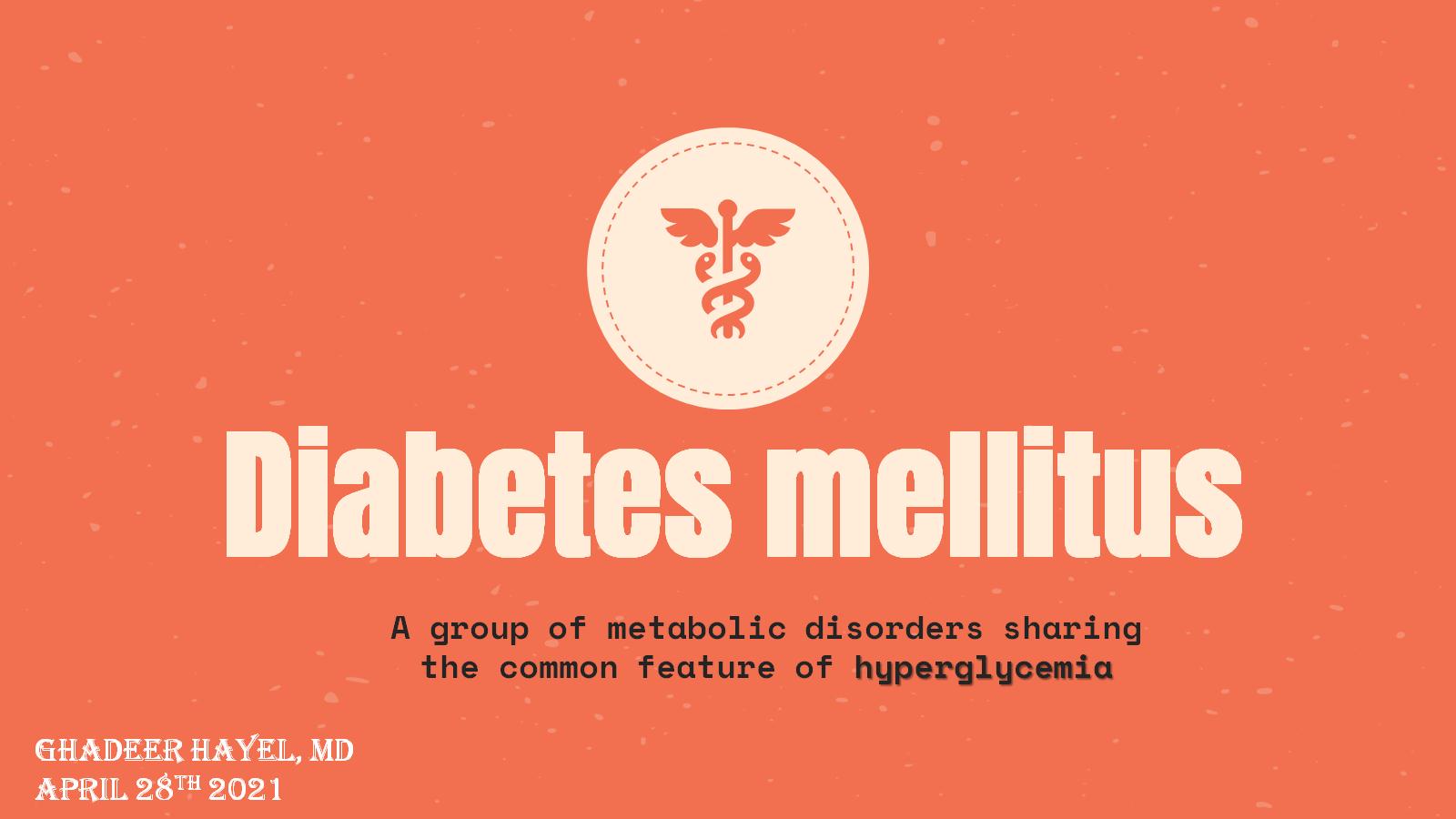 Diabetes mellitus
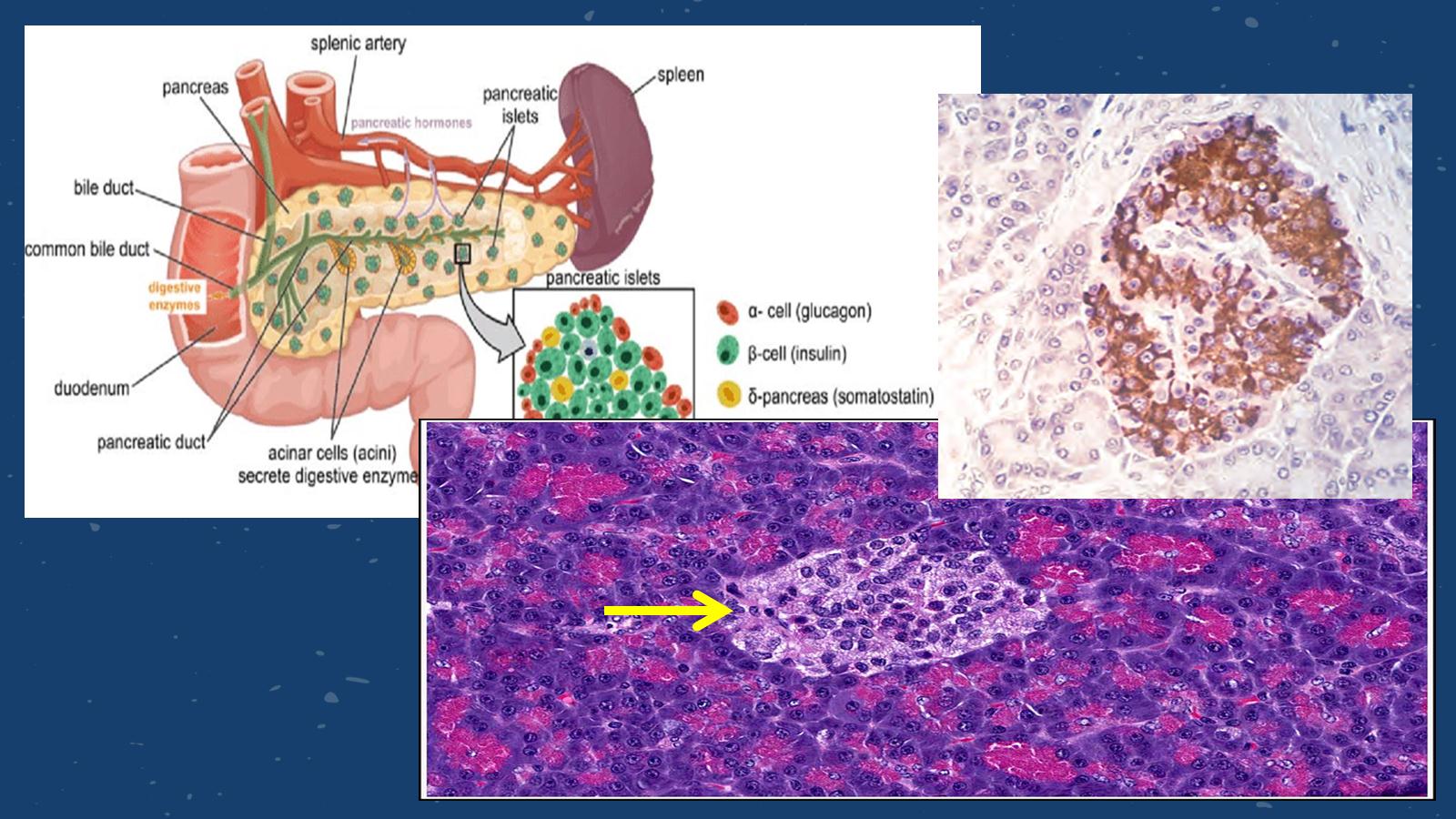 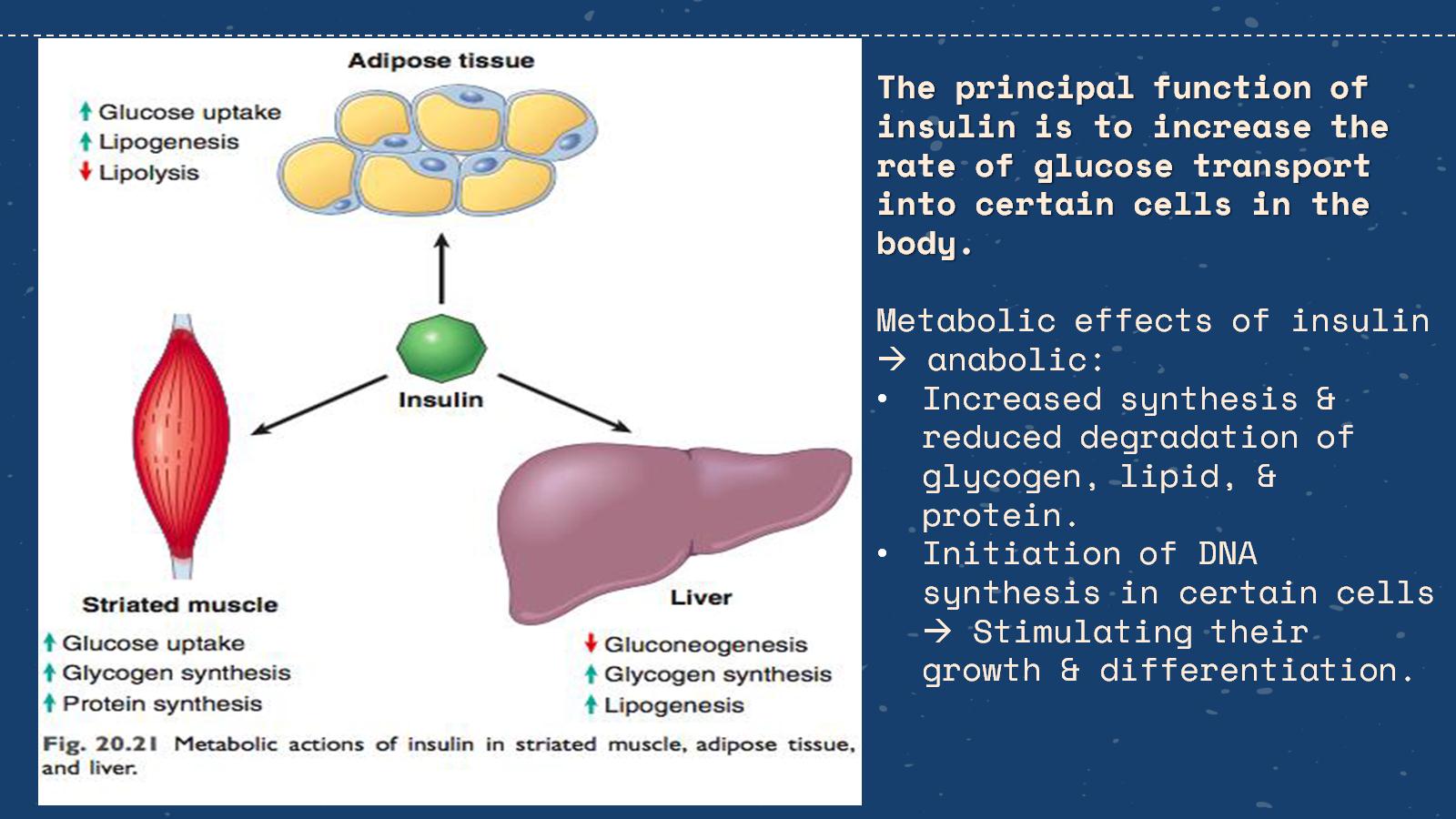 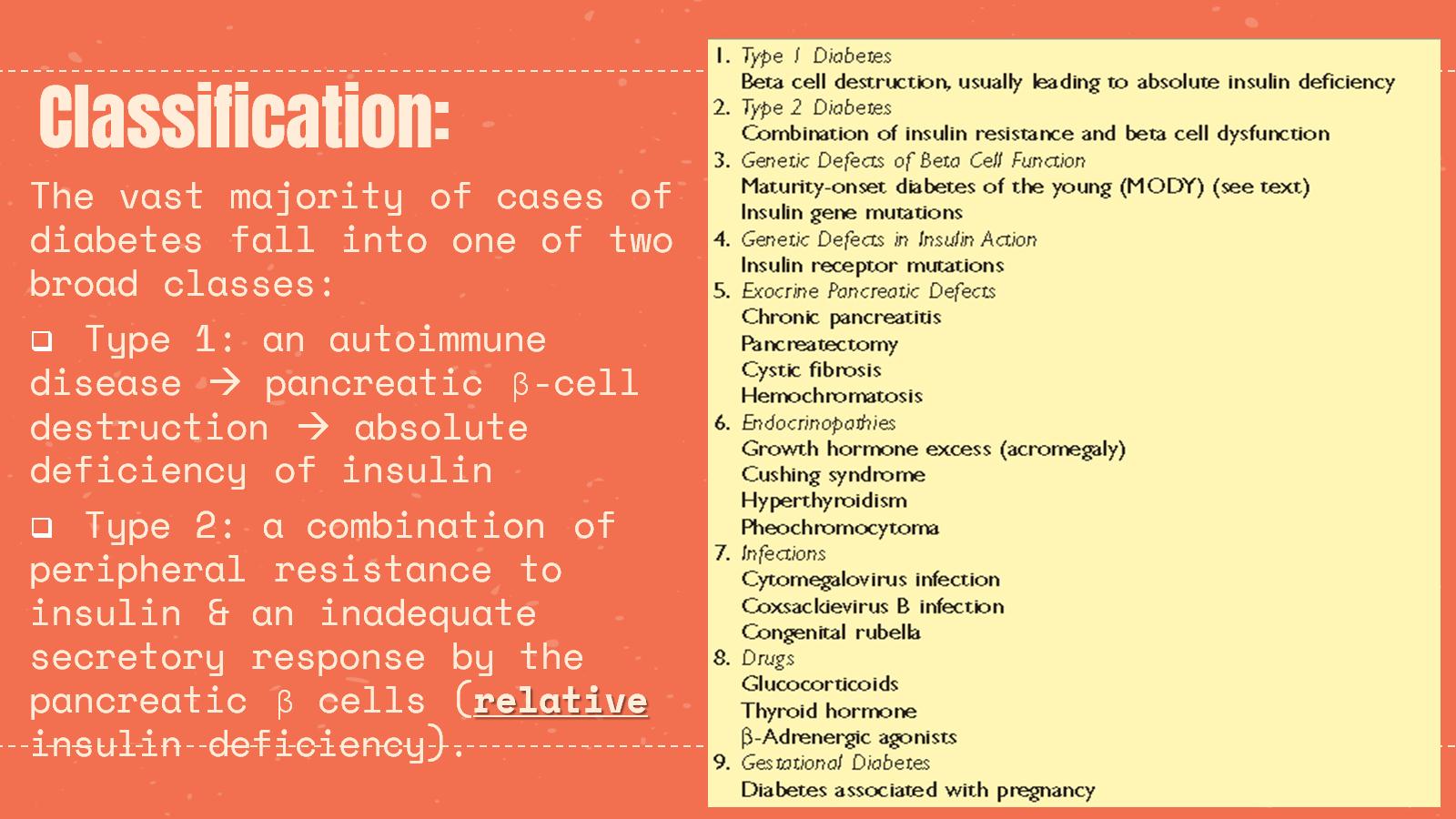 Classification:
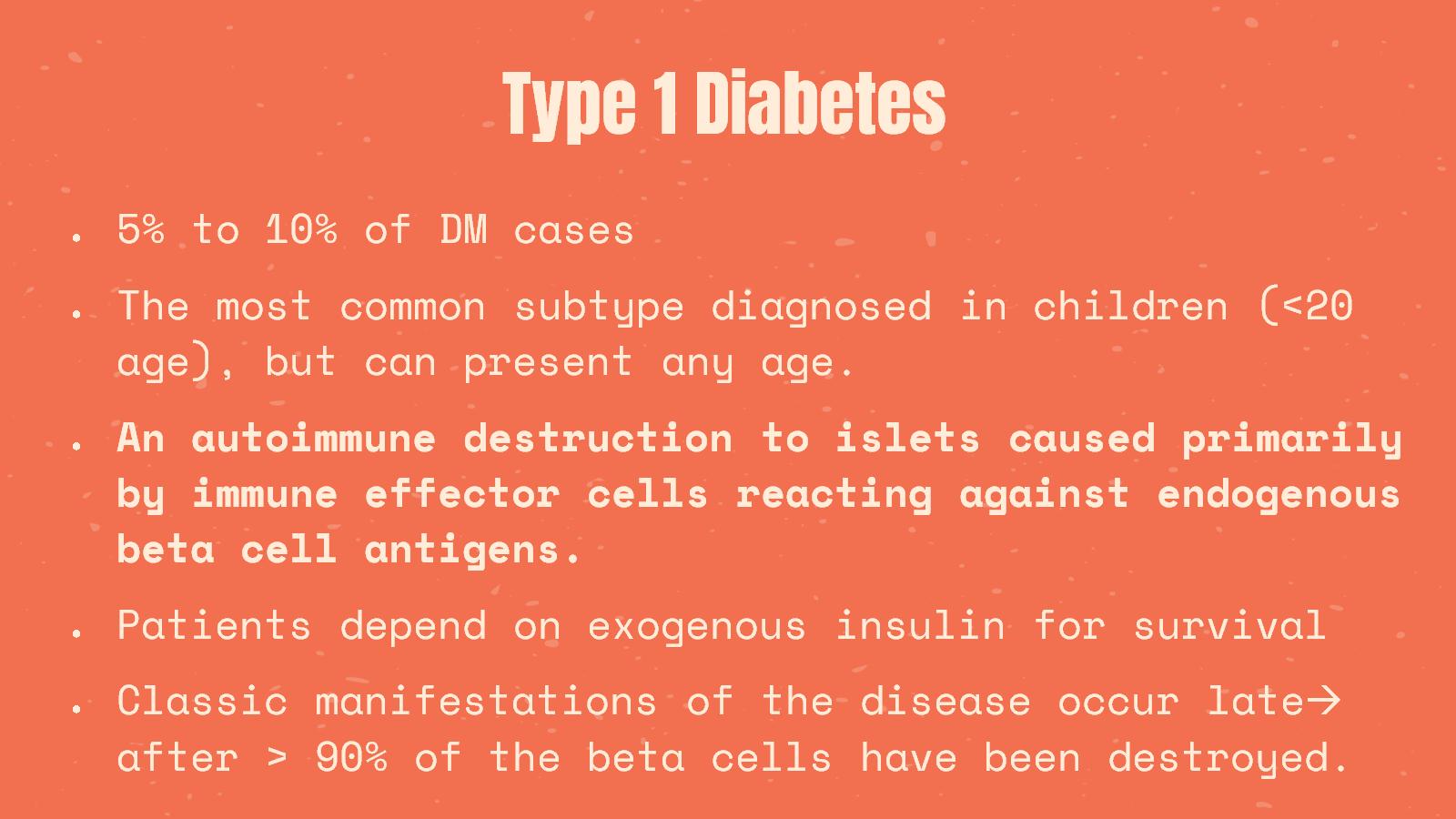 Type 1 Diabetes
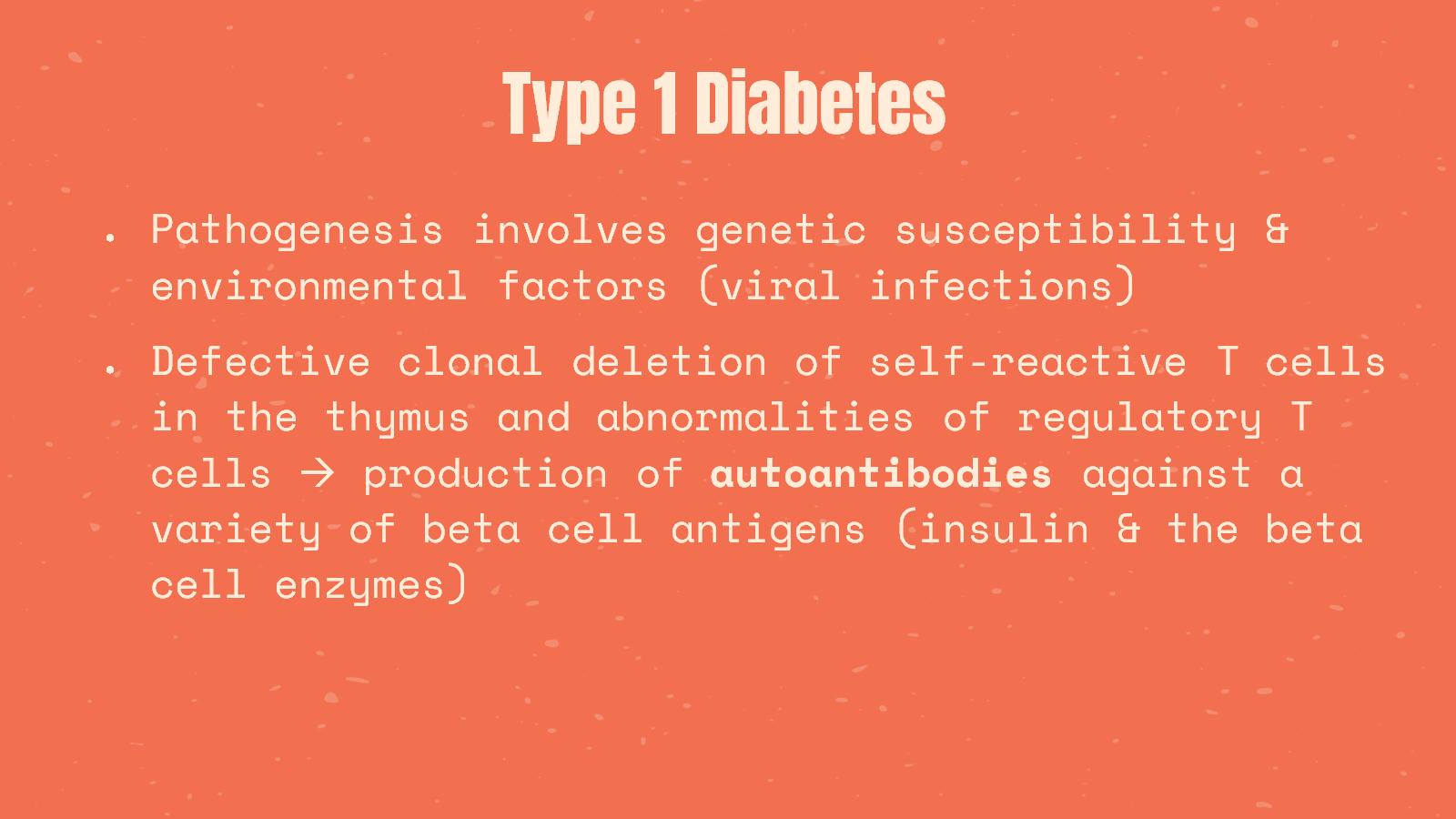 Type 1 Diabetes
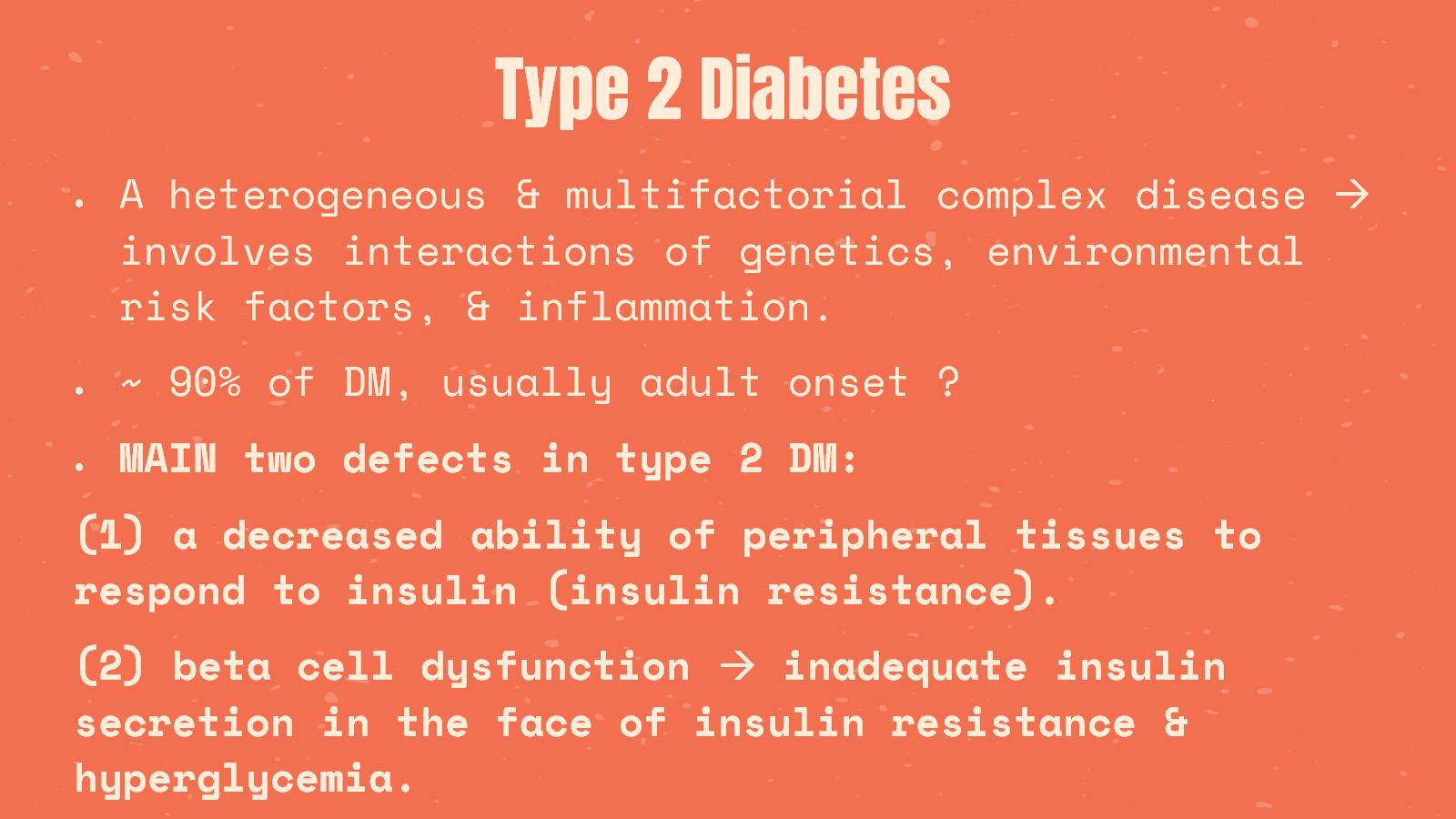 Type 2 Diabetes
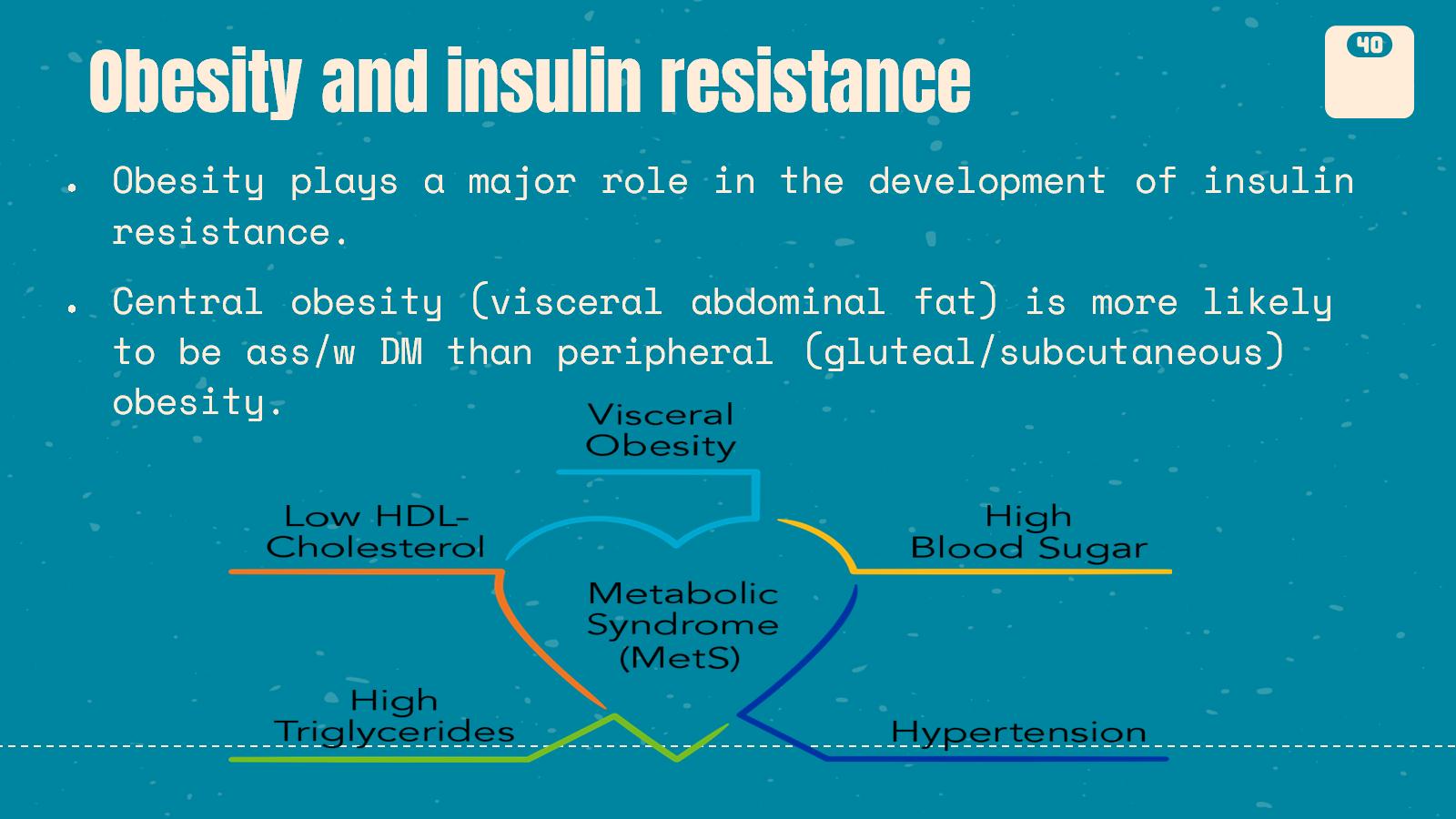 Obesity and insulin resistance
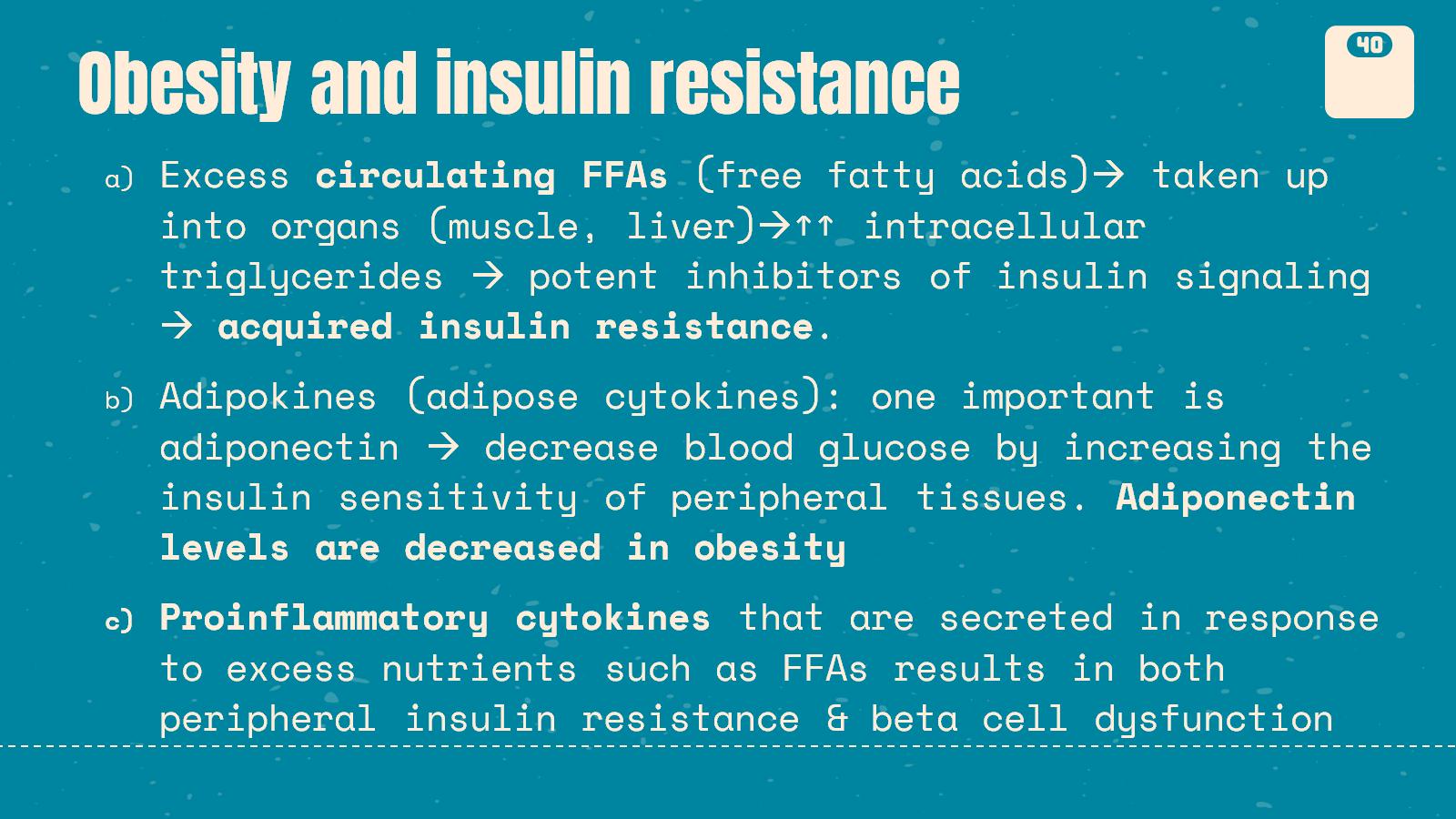 Obesity and insulin resistance
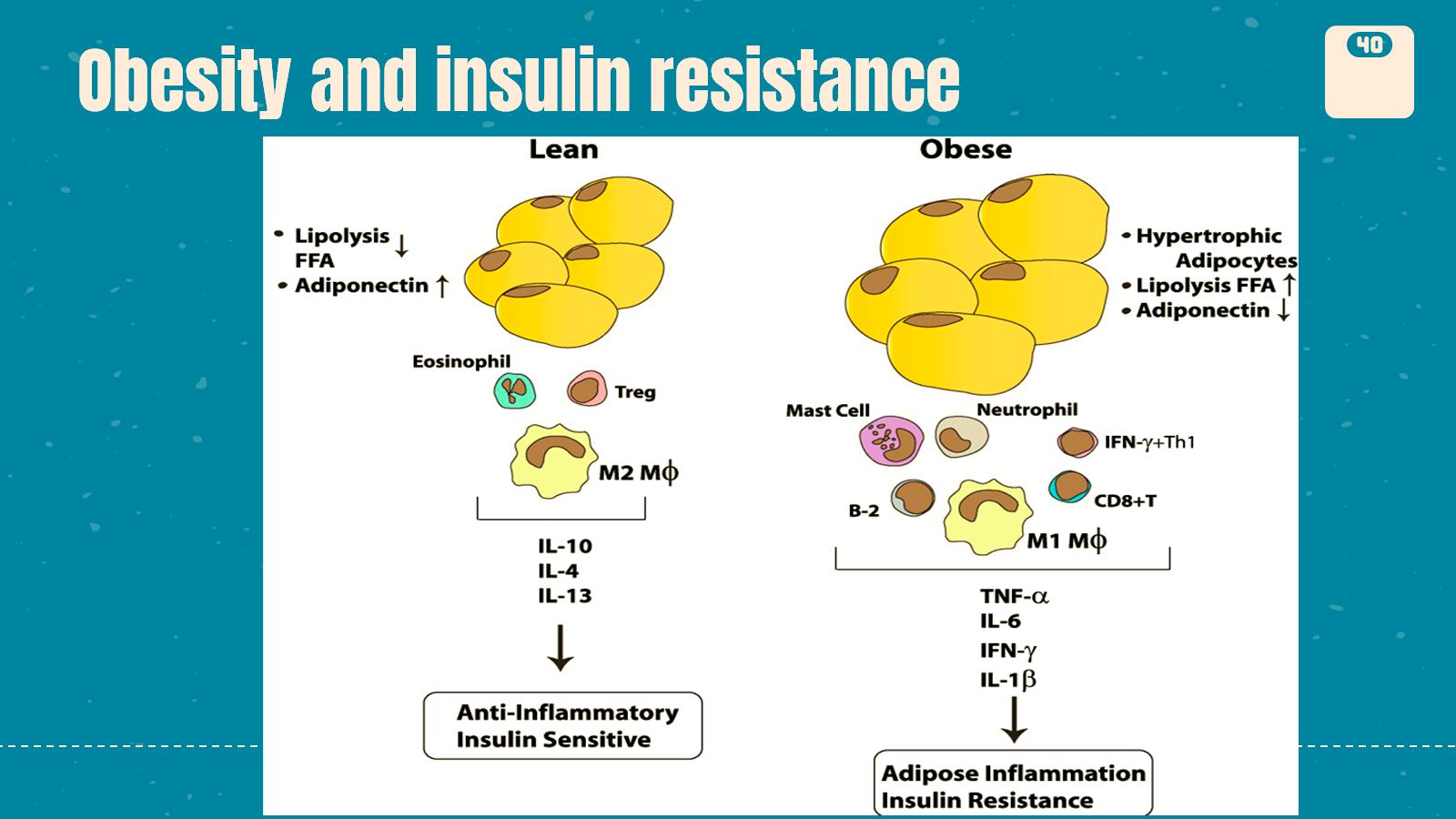 Obesity and insulin resistance
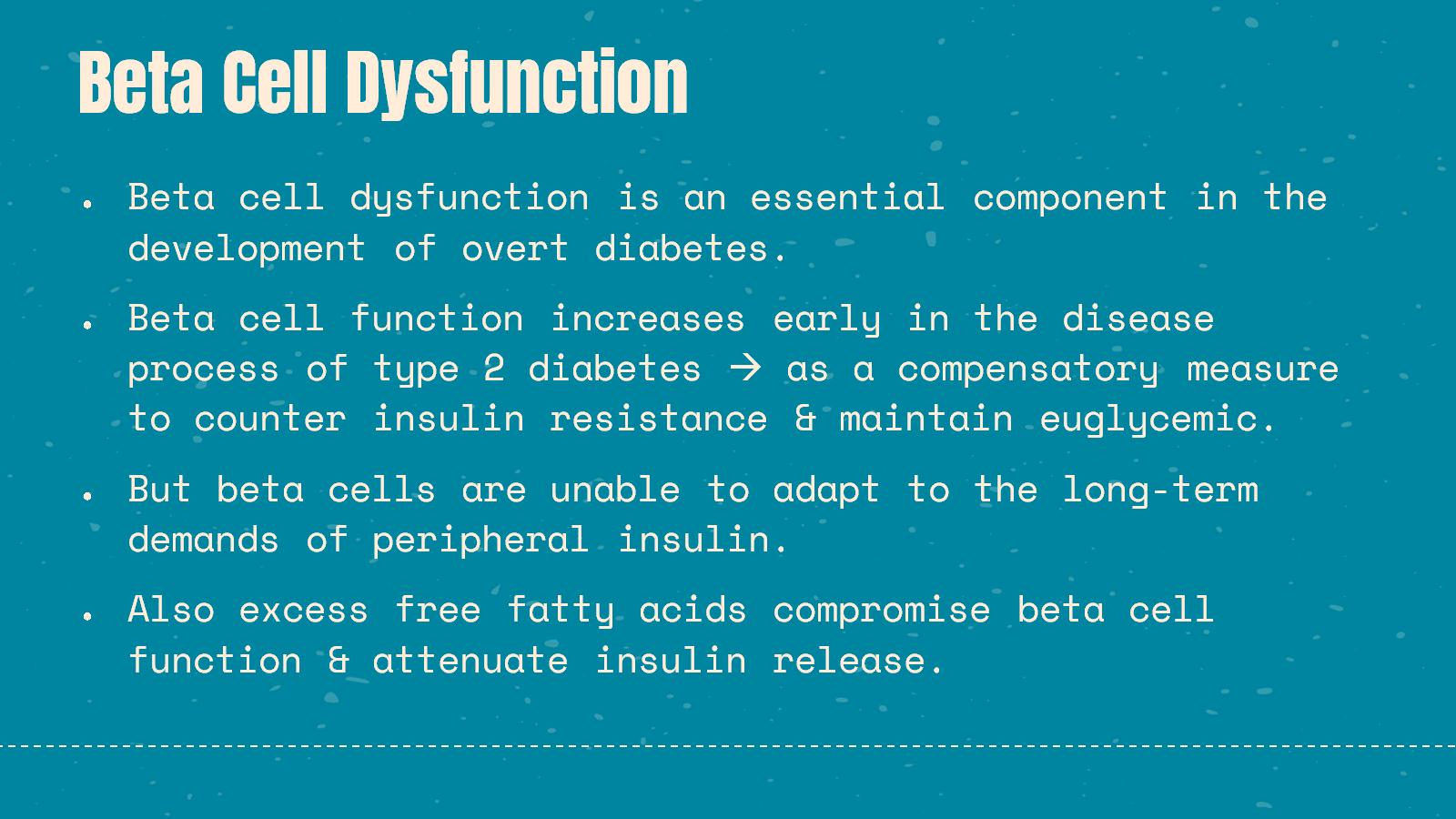 Beta Cell Dysfunction
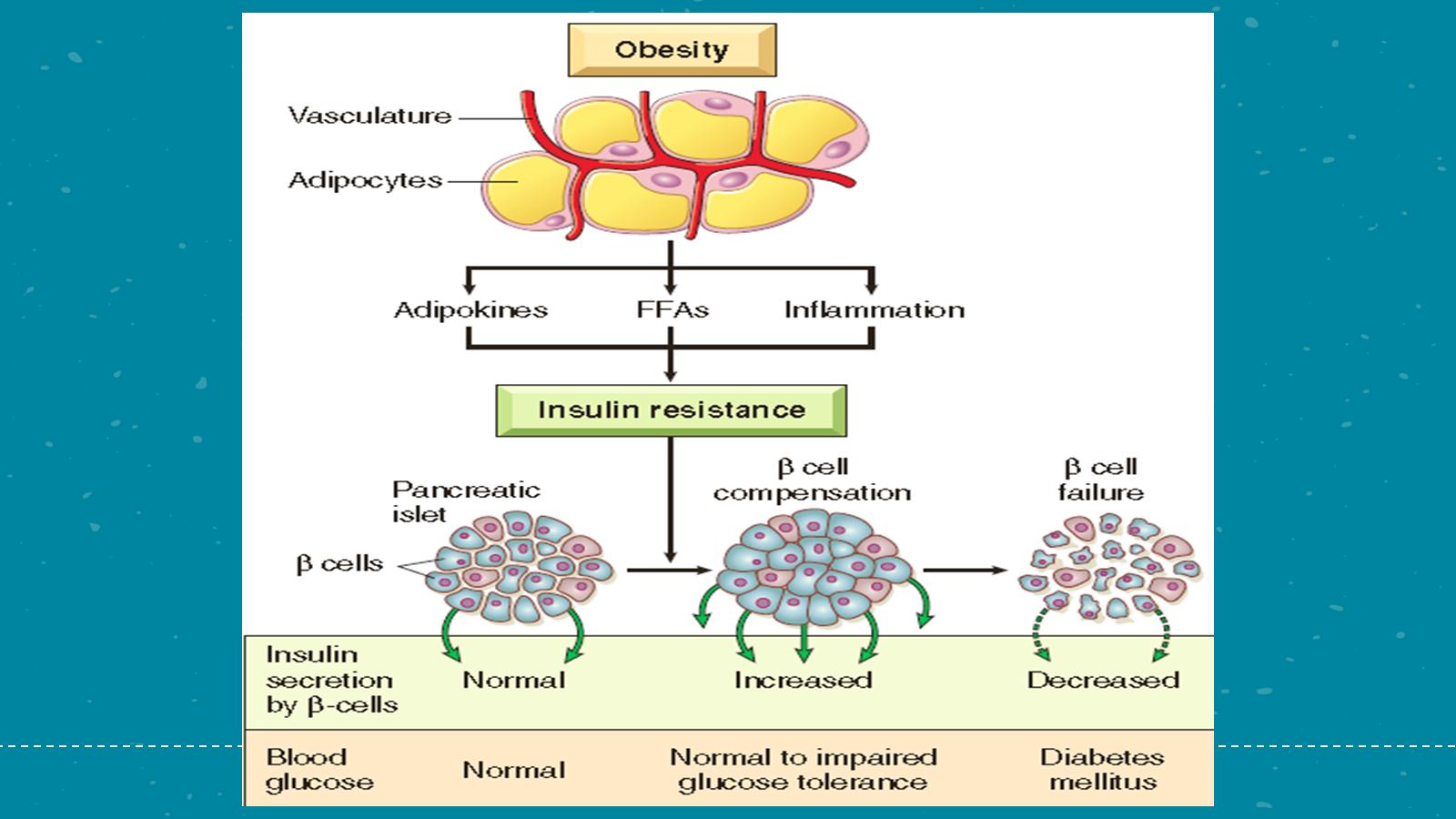 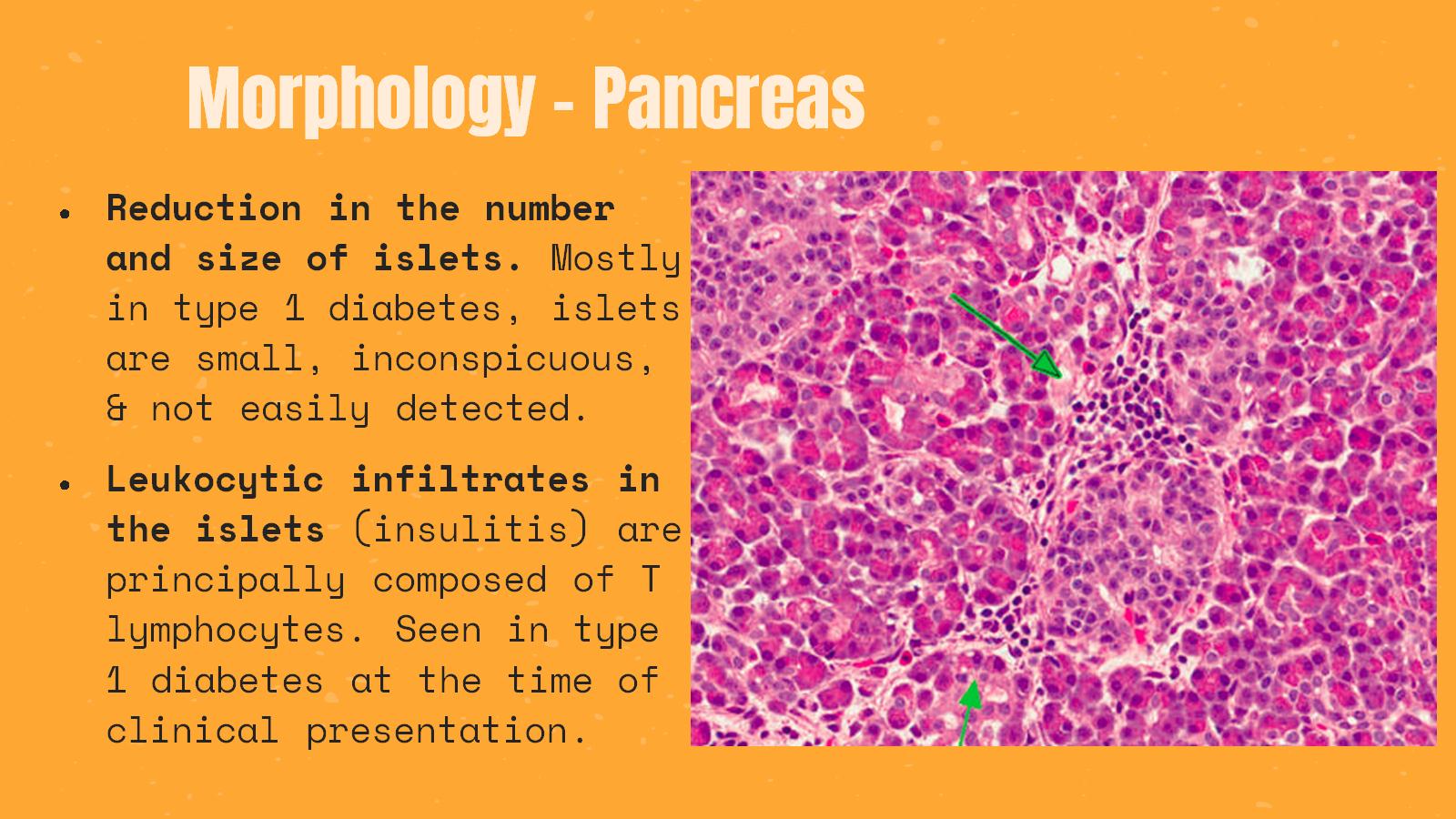 Morphology - Pancreas
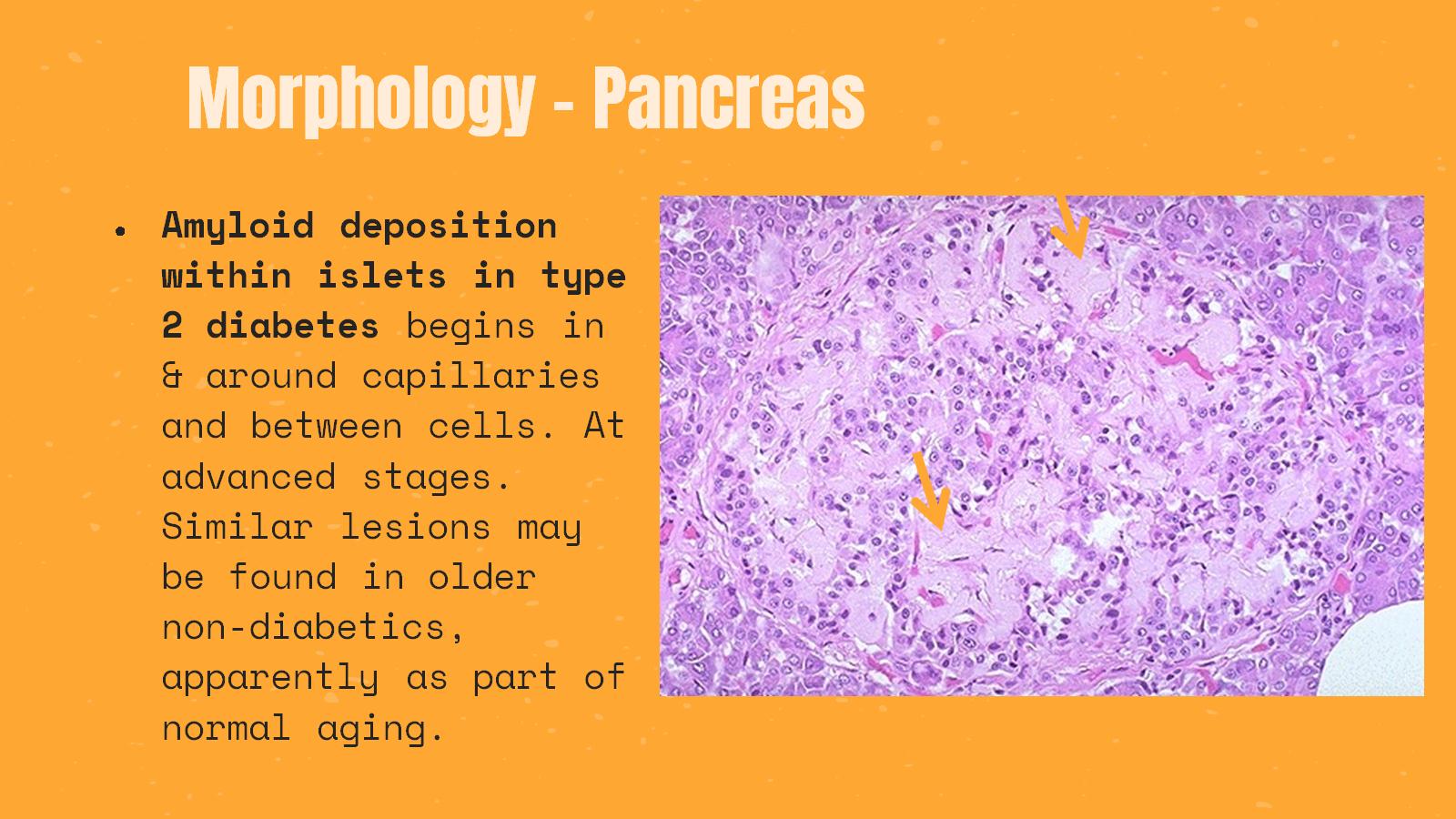 Morphology - Pancreas
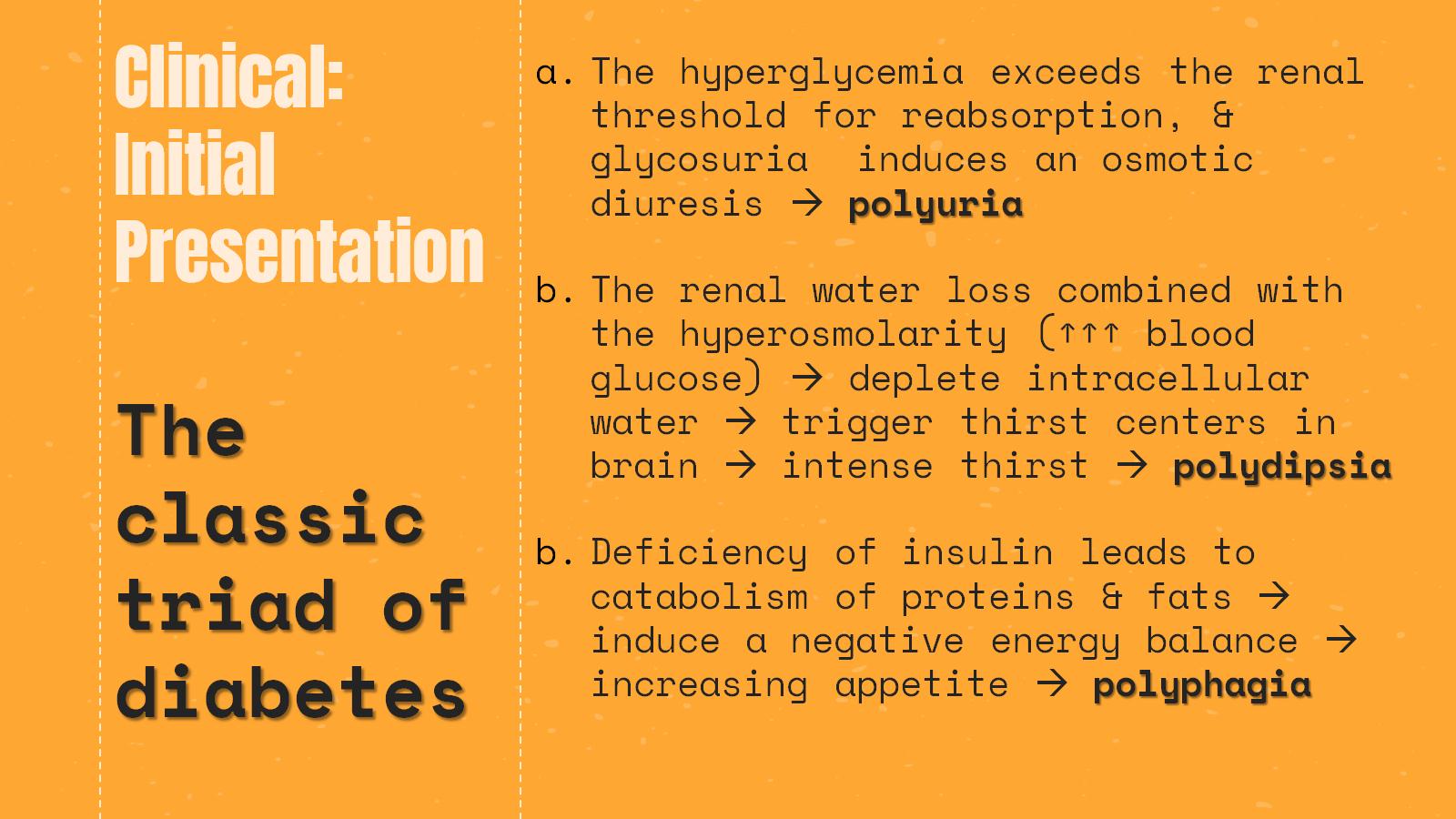 Clinical:Initial PresentationThe classic triad of diabetes
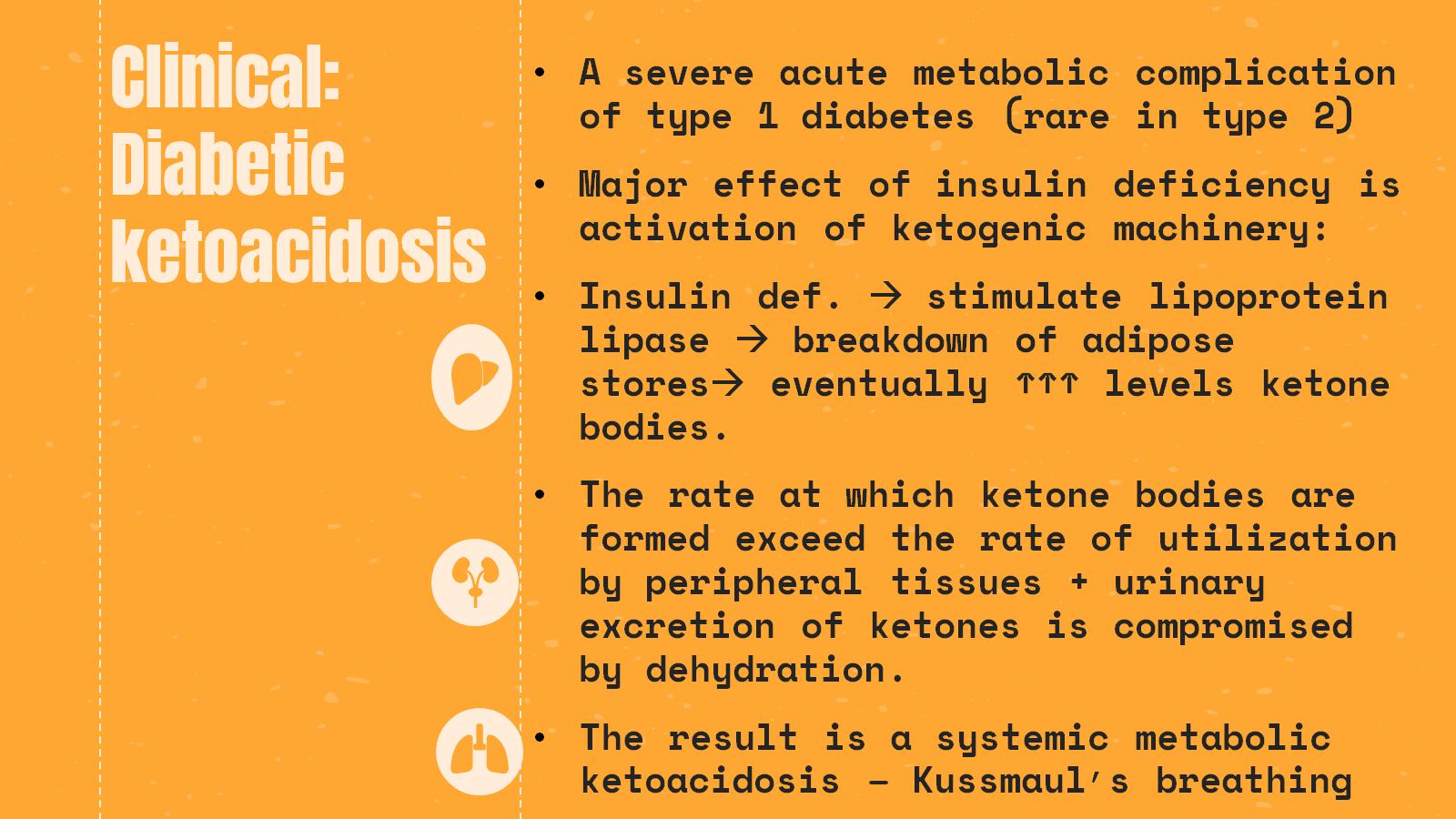 Clinical:Diabetic ketoacidosis
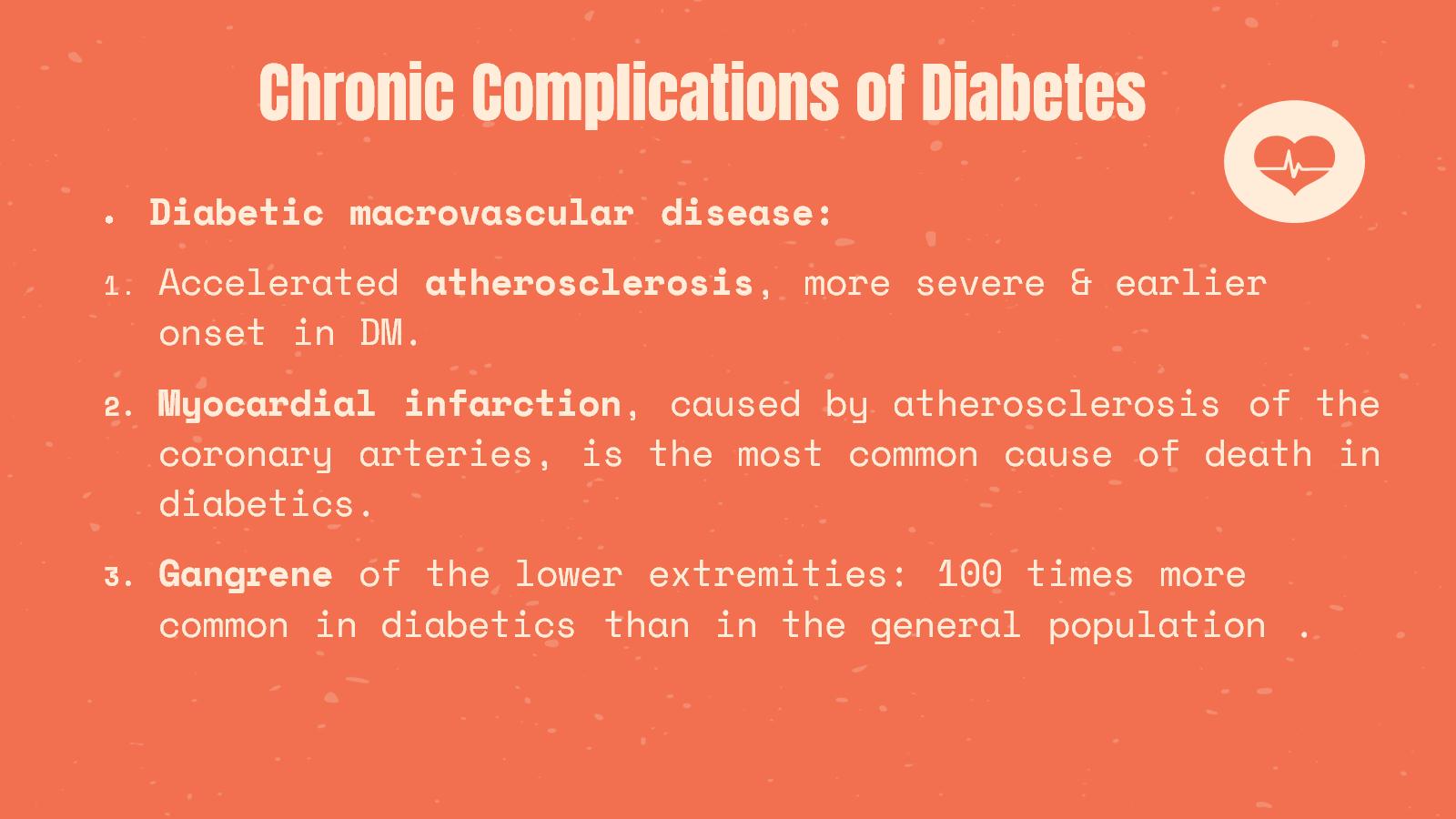 Chronic Complications of Diabetes
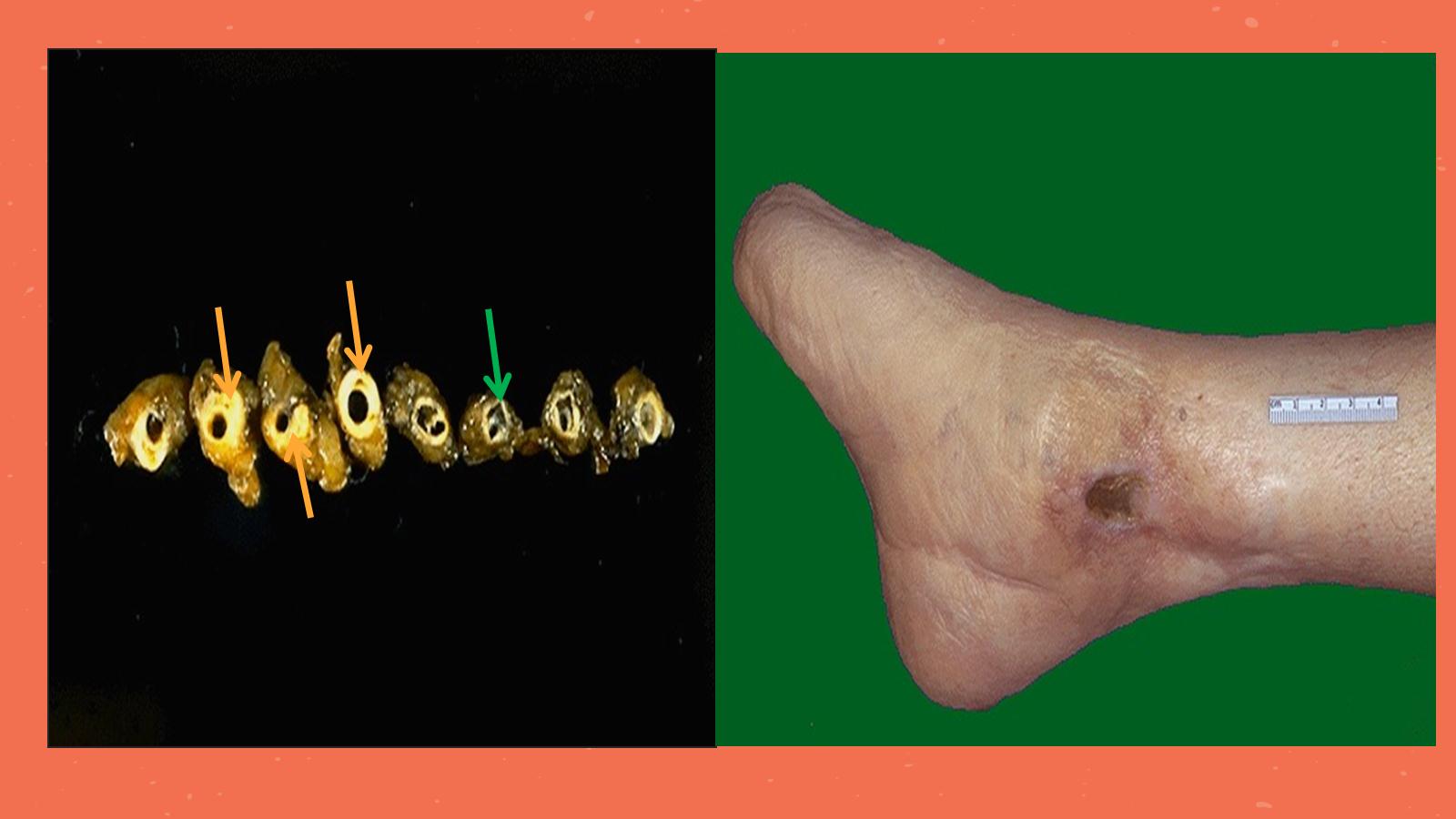 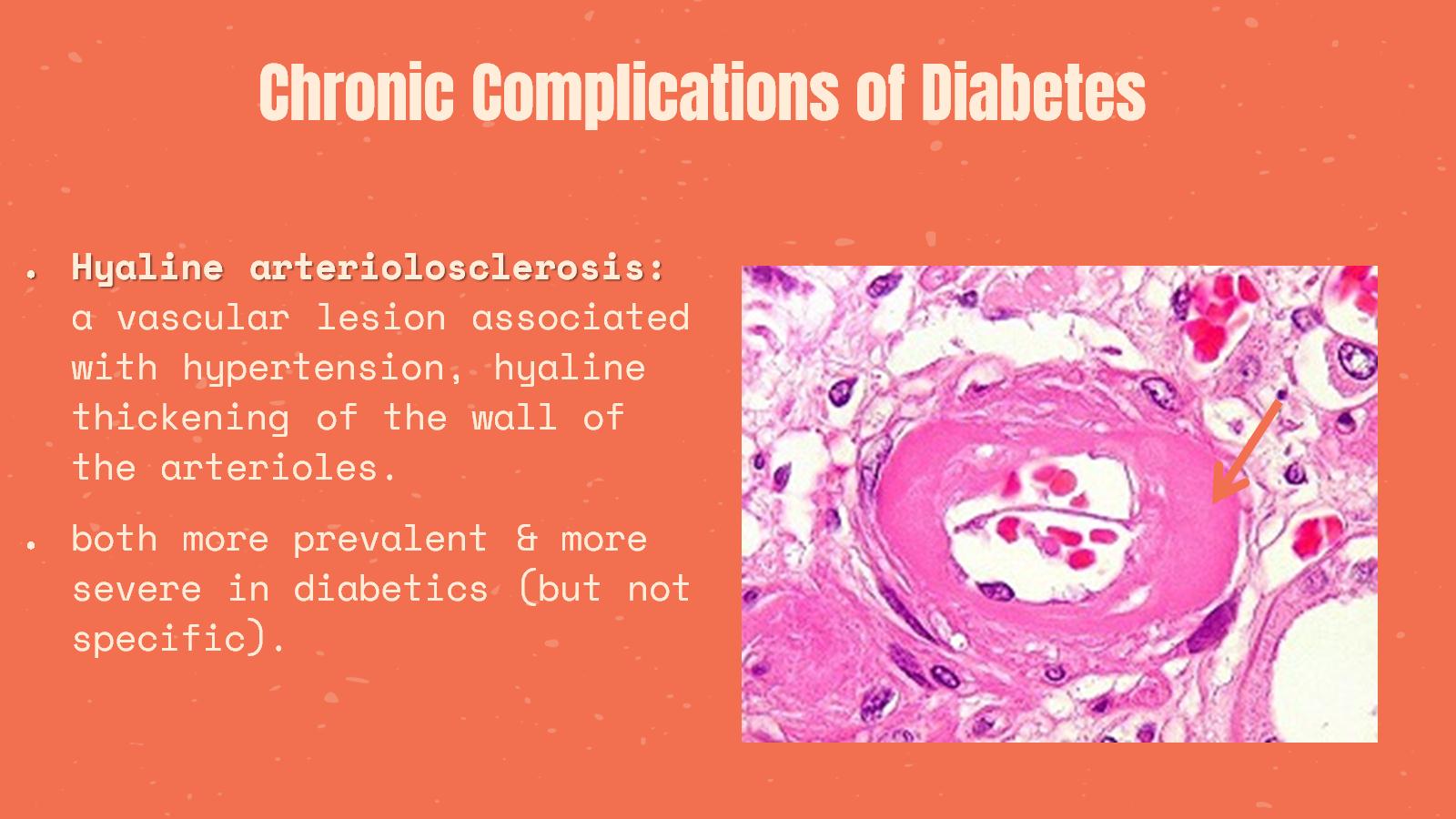 Chronic Complications of Diabetes
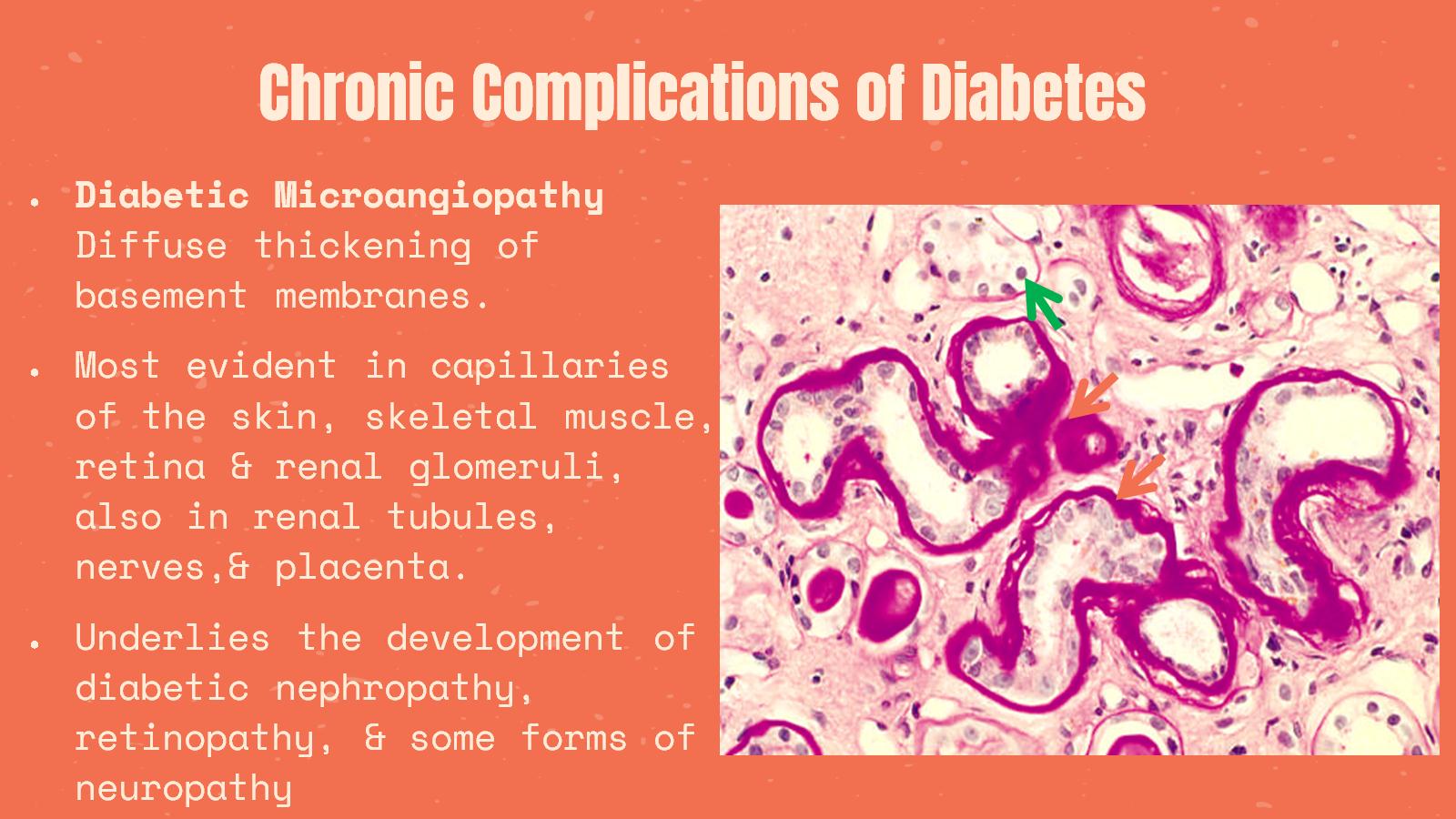 Chronic Complications of Diabetes
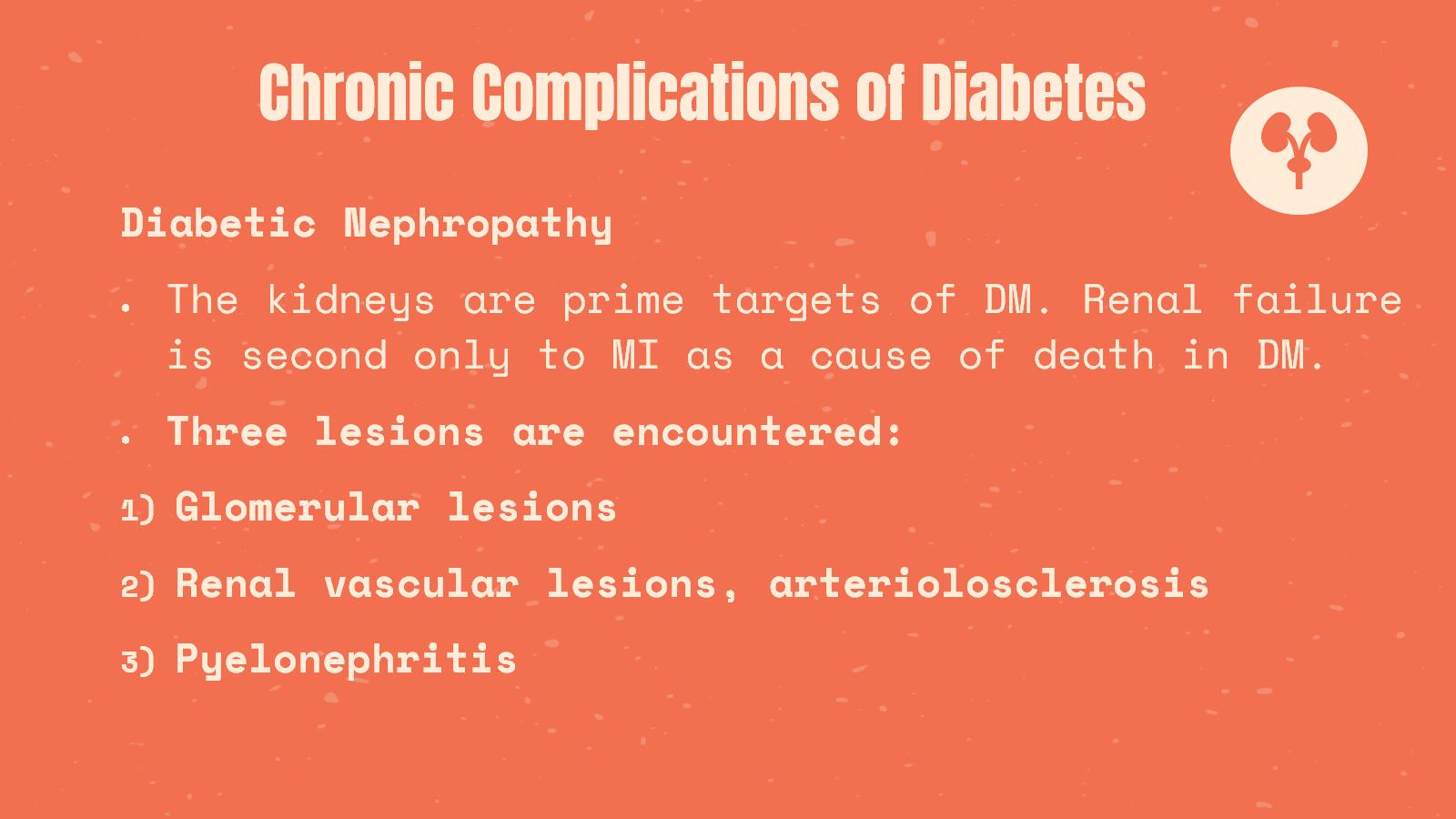 Chronic Complications of Diabetes
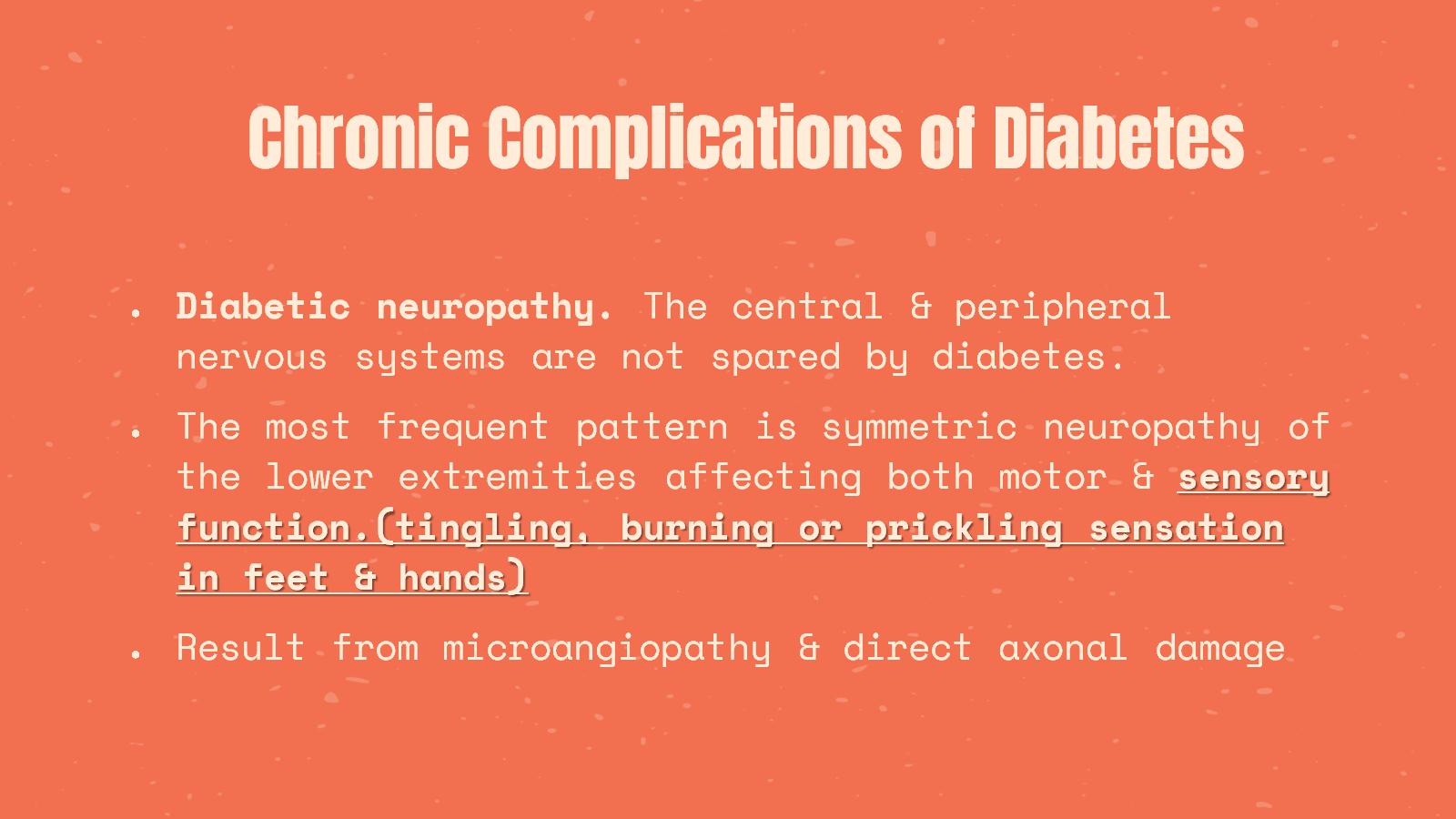 Chronic Complications of Diabetes
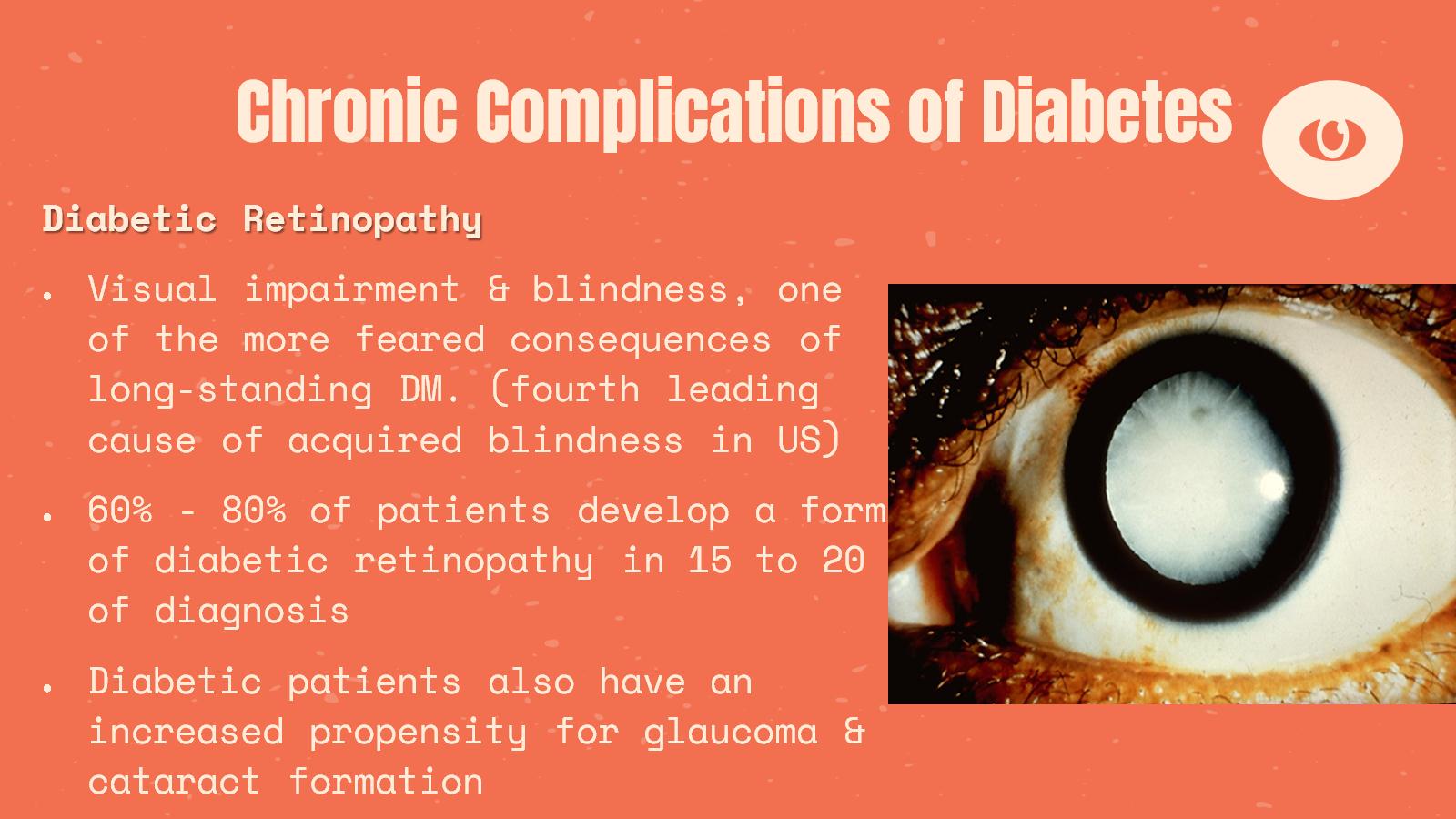 Chronic Complications of Diabetes
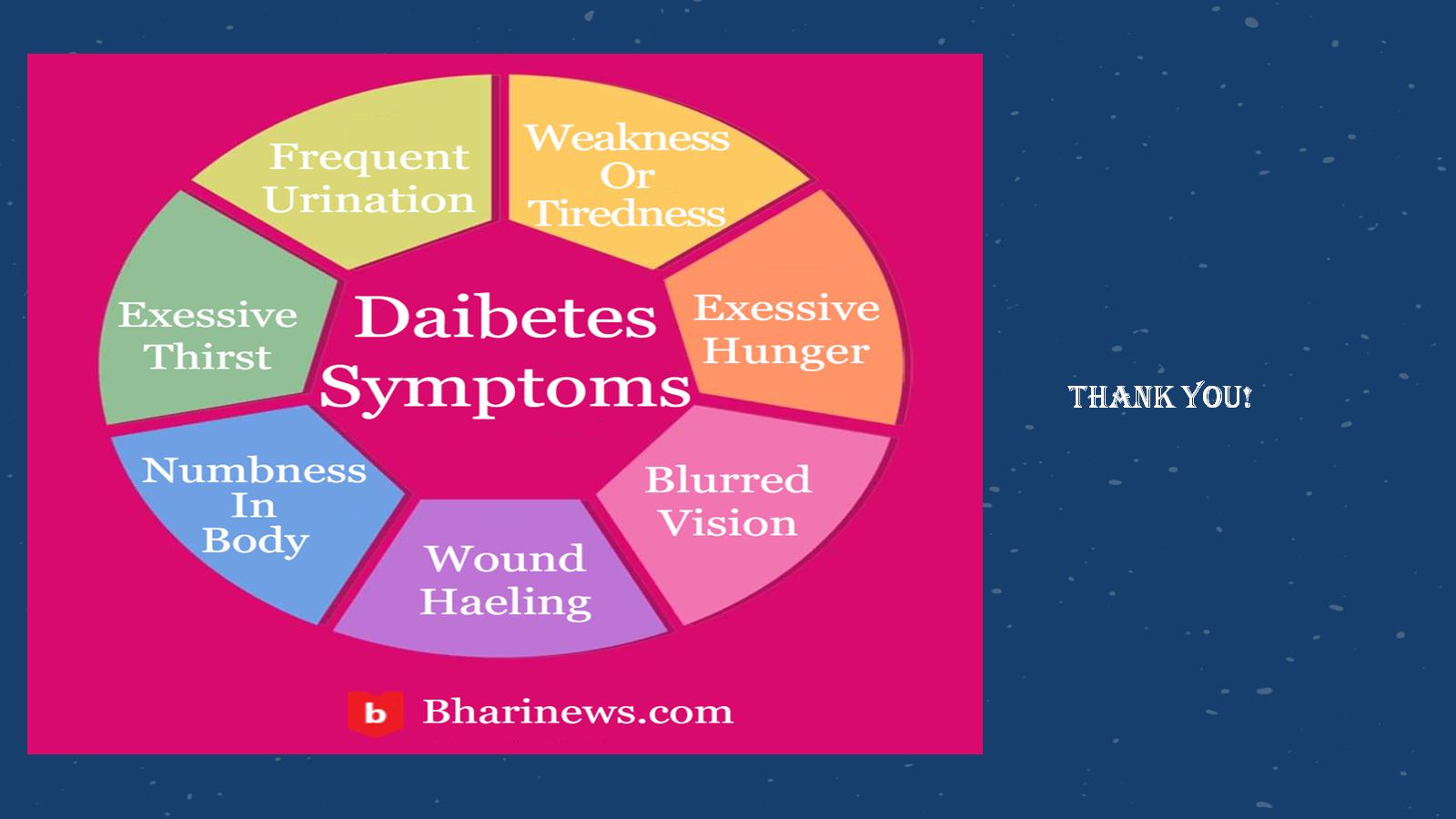